Geschichte in fünfDer Kölner Krieg / Der Truchsessische Krieg
Überblick
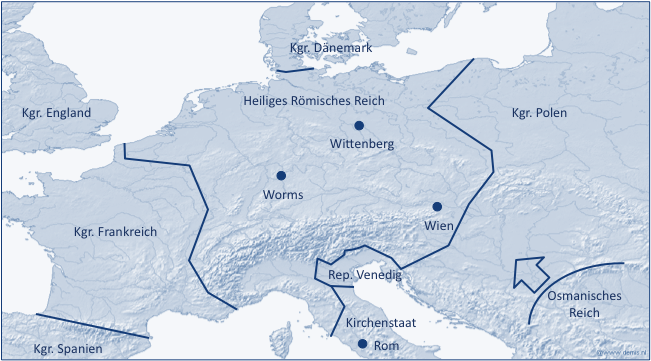 Die Beteiligten
Gebhard Truchsess von Walburg
10. Nov. 1547 – 31. Mai 1601
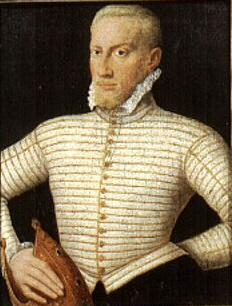 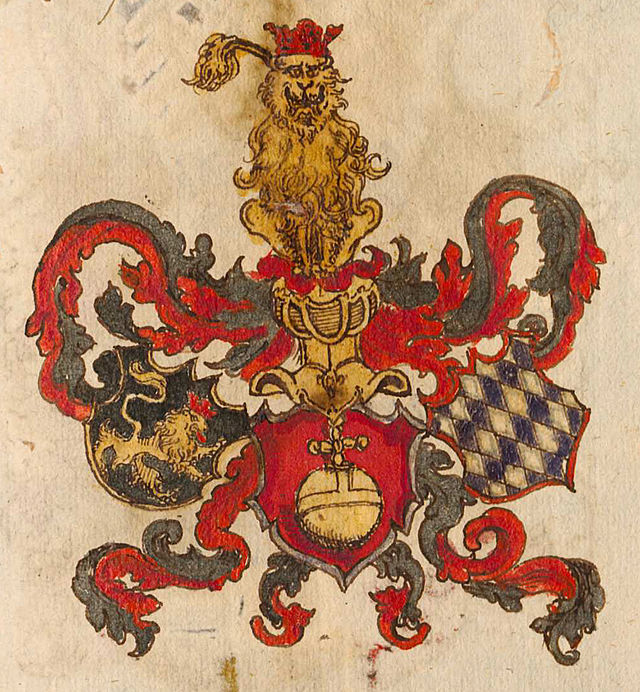 Kurpfalz
Niederlande
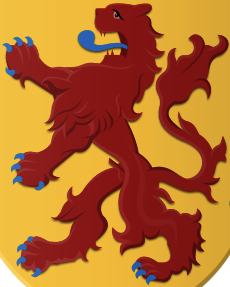 Datum
1583 bis 1588
Ort
Kurköln (Heiliges Römisches Reich)
Beginn
Absetzung des Kölner Erzbischofs Gebhard von Walburg
Ende
Kriegsaustritt der Niederlande / Re-Katholisierung von Kurköln
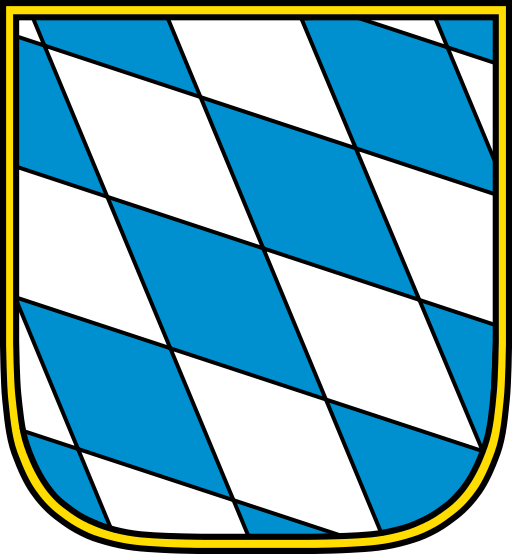 Wittelsbacher / Herzogtum Bayern
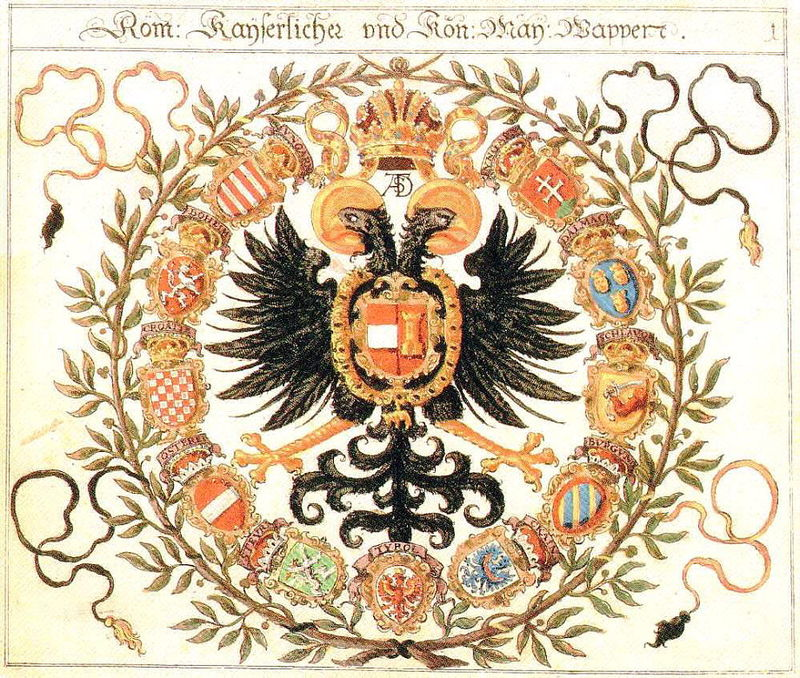 Habsburger / Spanische Truppen
2
Hintergrund
(Potenziell) bedrohte Position der Röm. Kirche im Reich & (frühe Phase d.) Gegenreformation

Habsburger Konflikt mit den Niederlanden

Machtstreben der Wittelsbacher / des Herzogtums Bayern

Machtstreben der Habsburger / des Kaisers
3
Verlauf
02. Feb. 1583: Gebhard heiratet Agnes von Mansfeld & wird als Erzbischof abgesetzt
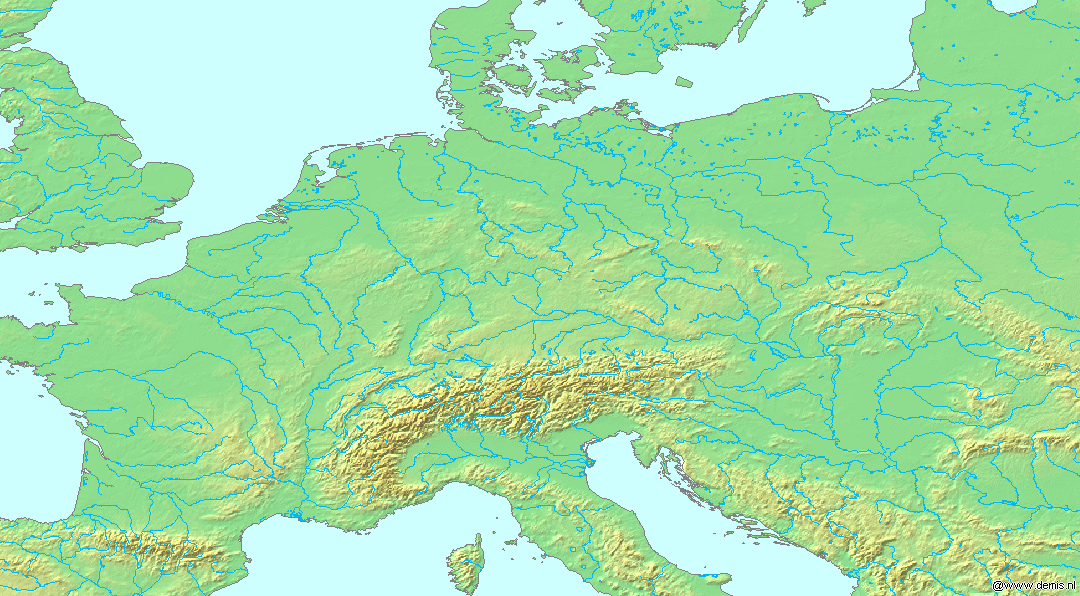 19. Dez. 1582: Erzbischof Gebhard konvertiert zum evangelischen Glauben
Kgr. Dänemark
23. Mai 1583: Domkapitel wählt Ernst von Bayern zum Erzbischof
Heiliges Römisches Reich
Kgr. England
Kgr. Polen
Niederlande
17. Dez.1583: Gebhard verliert die Godesburg & flieht nach Werl
S
P
Ba
Augsburg
Köln
Paris
Wien
Kgr. Frankreich
Mai – Dez. 1583: Gebhard kämpft mit Pfälzer Unterstützung gegen bayrische & spanische Truppen
Kirchenstaat
Rom
Kgr. Spanien
Konfessionen:	Protestantisch dominiert
			Katholisch dominiert
Beteiligte: Kurköln & 	Niederlande / P – Kurpfalz
				S – Spanische Truppen / Ba – Bayern
4
Verlauf
1584 - 1585: Nach Niederlagen in Westfalen & dem Verlust von Recklinghausen flieht Gebhard in die Niederlande
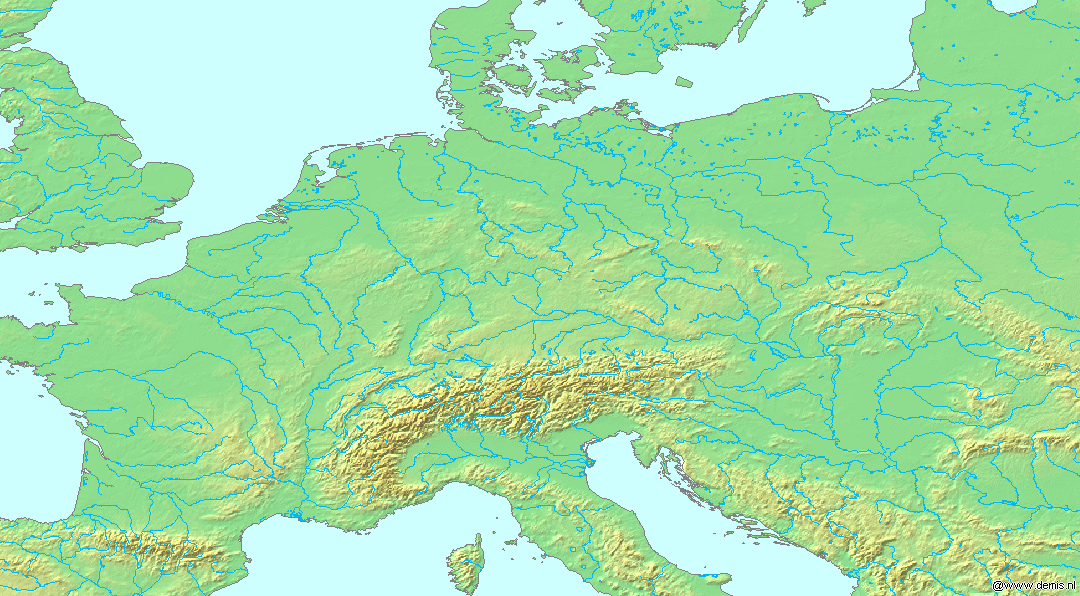 1585-1588: Gebhard führt den Krieg mit Unterstützung niederländischer Truppen fort
Kgr. Dänemark
Heiliges Römisches Reich
Kgr. England
Kgr. Polen
Niederlande
S
P
Ba
Augsburg
Köln
Paris
Wien
1588: Gebhard verliert Bonn & die Niederlande stellen ihre Unterstützung ein  Ende des Krieges
Kgr. Frankreich
Kirchenstaat
Rom
Kgr. Spanien
Konfessionen:	Protestantisch dominiert
			Katholisch dominiert
Beteiligte: Kurköln & 	Niederlande / P – Kurpfalz
				S – Spanische Truppen / Ba – Bayern
5
Folgen
Stärkung der Römischen Kirche in Nordwest-Deutschland

Ernst von Bayern als Kölner Bischof bestätigt

Stärkung von Wittelsbachern (Herzogtum Bayern) & Habsburgern (Kaiser)

Lösung von Konfessionskonflikten durch Waffengewalt wird als reale Option wahrgenommen (Voraussetzung für  Dreißigjährigen Krieg)
6
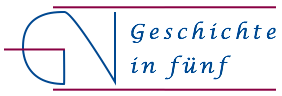 www.geschichte-in-5.de